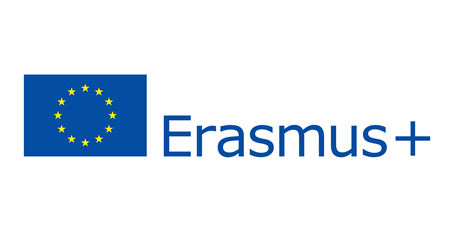 Gospodarenje otpadom
Izradili: Zsófia Iglai, Dorina Tóbi, Martin Madarász
Recikliranje
Proizvod je napravljen od otpada
Otpad se pretvara
Možemo uštedjeti primarne sirovine
Otpad nastaje i tijekom recikliranja
Ukupno cca. 17%otpada se reciklira
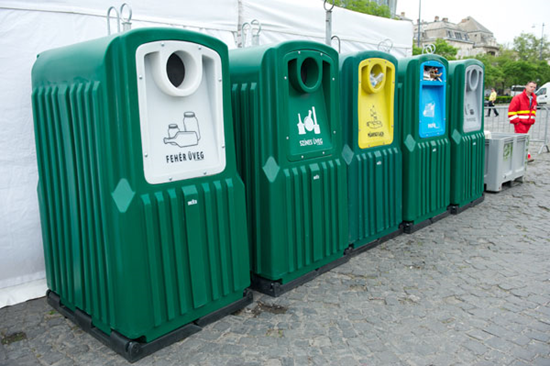 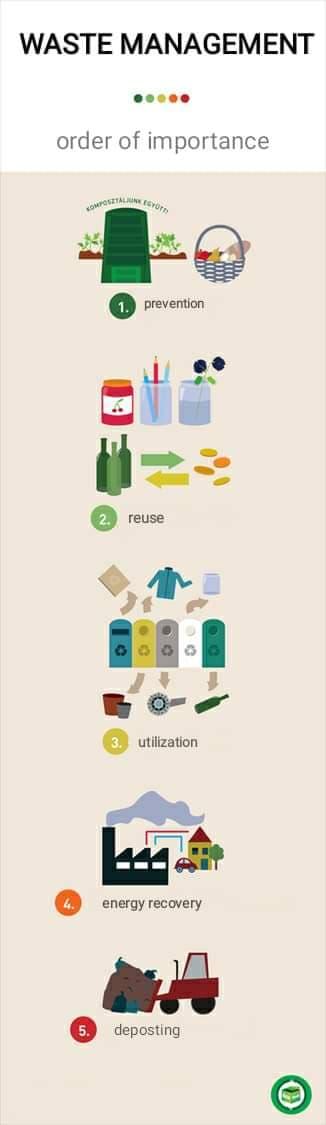 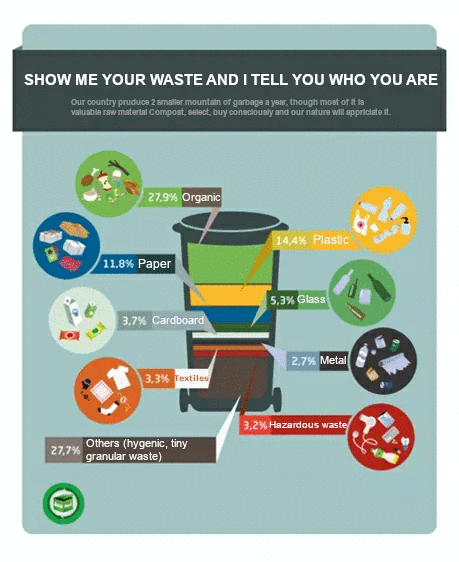 Nerazgradivi otpad
Koliko je potrebno da se razni otpad razgradi?
Papirni ubrus: 2-4 tjedna 
Kora banane: 3-4 tjedna 
Papirna vrećica (papirnata vrećica): 1 mjesec 
Novinski papir: 1,5 mjeseci 
Sjemenke jabuke: 2 mjeseca 
Kartonski papir: 2 mjeseca 
Pamučne rukavice: 3 mjeseca 
Kora naranče: 6 mjeseci 
List furnira: 1-3 godine 
Vunene čarape: 1-5 godina
Kutija za mlijeko: 5 godina 
Opušci: 10-12 godina 
Kožne cipele: 25-40 godina 
Metalna limenka limeno presvučena limom: 50 godina 
Pjenasta plastična čaša: 50 godina 
Gumene čizme: 50-80 godina 
Aluminijska limenka: 200-500 godina ( međutim, s otprilike recikliranjem može se napraviti u novu kutiju za 6 tjedana!) 
Plastična boca: 450 godina 
Pelene za jednokratnu upotrebu: 550 godina (trenutno se ne recikliraju) 
Ribarska linija, ribarska linija: 600 godina 
Plastične vrećice: 200-1000 godina
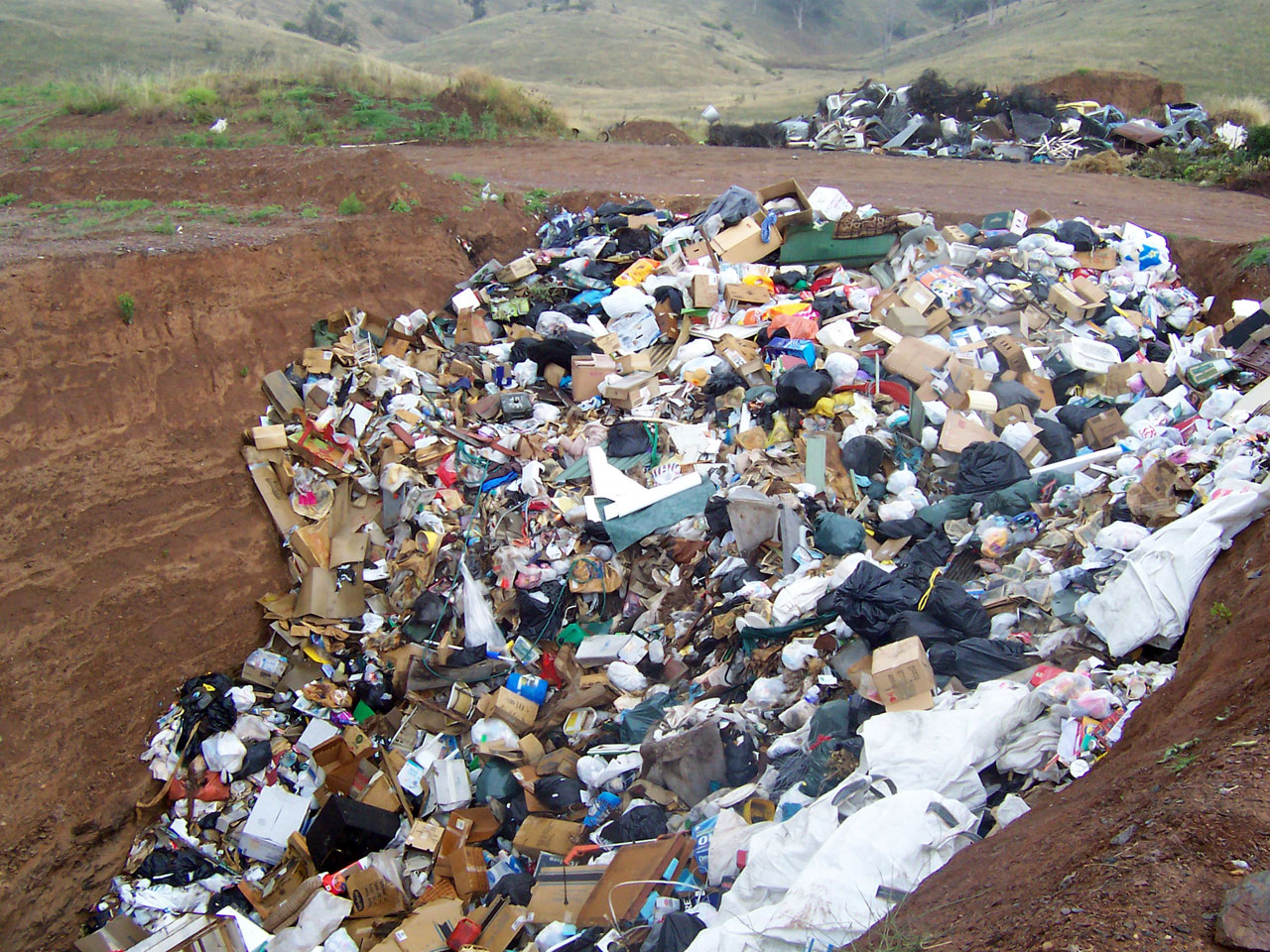 Radioaktivni otpad
Posljedice proizvodnje nuklearne energije
Odlaganje nuklearnog otpada regulirano je strogim sigurnosnim zahtjevima
Čini manje od 1% ukupnog opasnog otpada u industriji
Postupak prerade otpada: Skupljanje, skladištenje transport transport prerada, postavljanje
Prerada radioaktivnog otpada
Za kruti otpad:kompresija, pečenje, pričvršćivanje (kondicioniranje)
Za tekući otpad:može se koristiti isparavanje, spaljivanje, taloženje, filtriranje, ekstrakcija, ionska izmjena radioaktivnih komponenti
Hvala na pažnji!